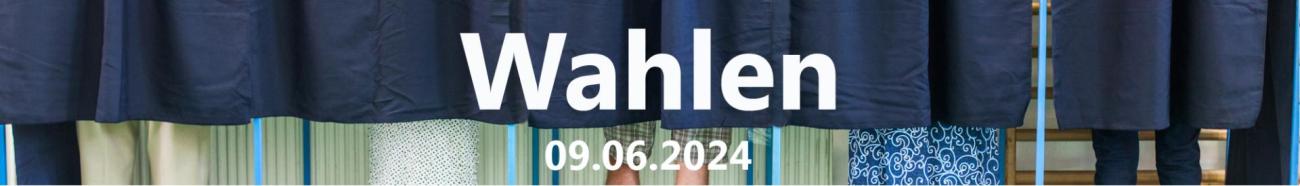 Train the trainer
___

Wahlbüro mit elektronischer Wahl mit Papierbescheinigung
Wahlen der Kammer, des Parlaments der Deutschsprachigen Gemeinschaft und des Europäischen Parlaments
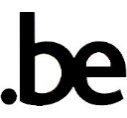 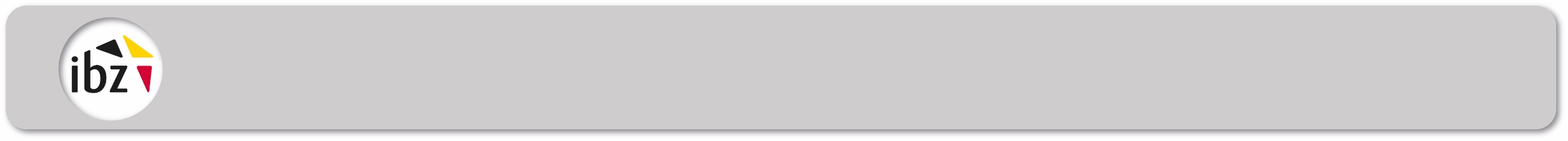 Inhalt
Vor der Wahl
Am Wahltag
Nach Abschluss der Wahl
Anwesenheitsgeld, Fahrkostenentschädigung und Versicherungspolice
Umgang mit dem Wähler
2
[Speaker Notes: RÉGIS]
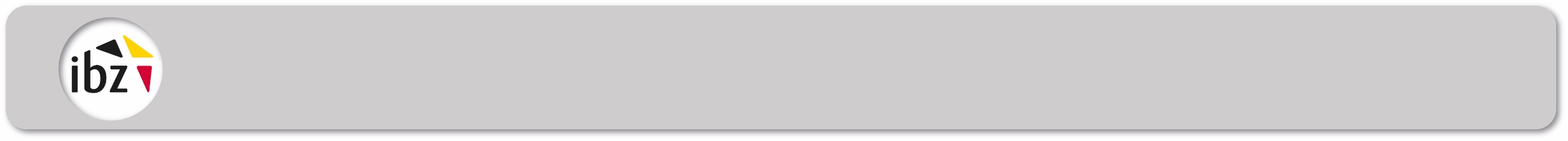 Vor der Wahl
Zusammensetzung
 = 1 Vorsitzender und 4 oder 5 Beisitzer 
(5. Beisitzer möglich, wenn mehr als 800 Wähler im Wahlbüro)


+
Sekretär



Die Mitglieder eines Wahlbürovorstandes dürfen nicht Kandidat für die Wahlen vom 9. Juni 2024 sein.
spätestens am 6. Juni 2024 (drei Tage vor der Wahl) vom Vorsitzenden des Kantons benannt
vom Vorsitzenden des Wahlbürovorstandes benannt (Wähler des Wahlkreises)
3
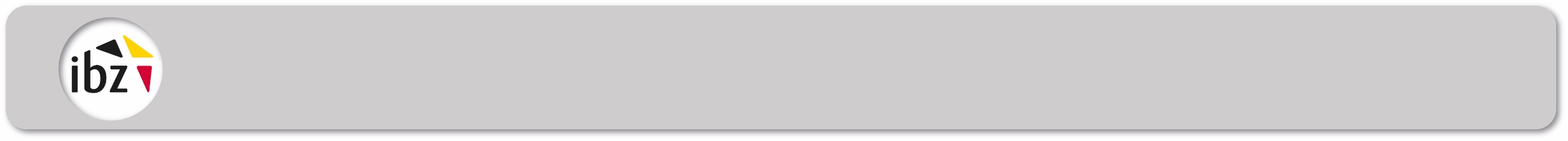 Vor der Wahl
Zwei Exemplare der Wählerliste, die von der Gemeinde ausgehändigt werden 
= Kontrolllisten
Wähler, die persönlich gewählt haben: 
"X"
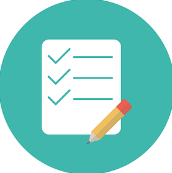 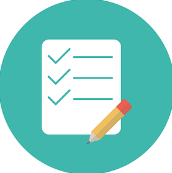 Wähler, die eine Vollmacht erteilt haben: 
"V"
4
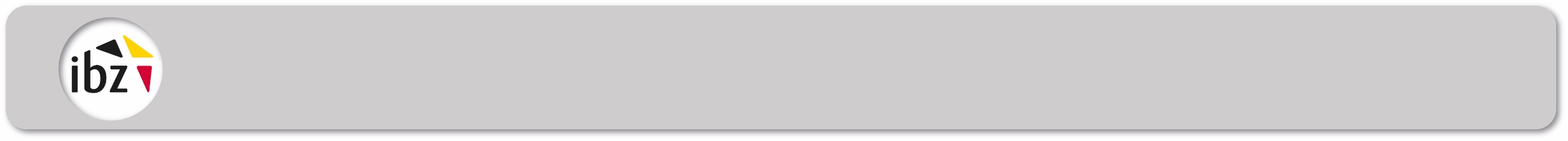 Vor der Wahl
Drittes Exemplar der Wählerliste, das von der Gemeinde ausgehändigt wird
 von den Wählern einsehbar
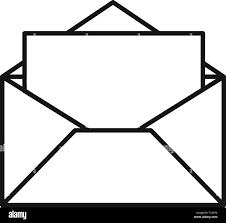 5
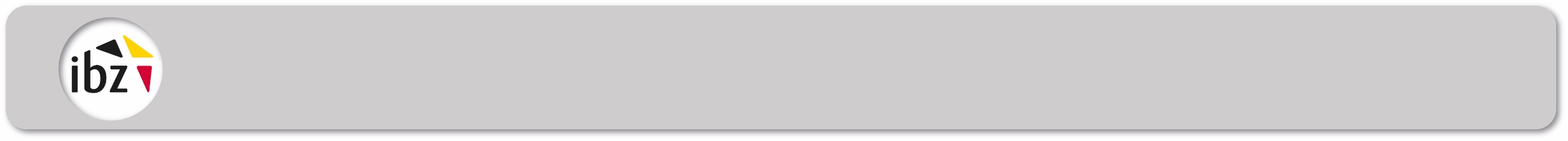 Vor der Wahl
6
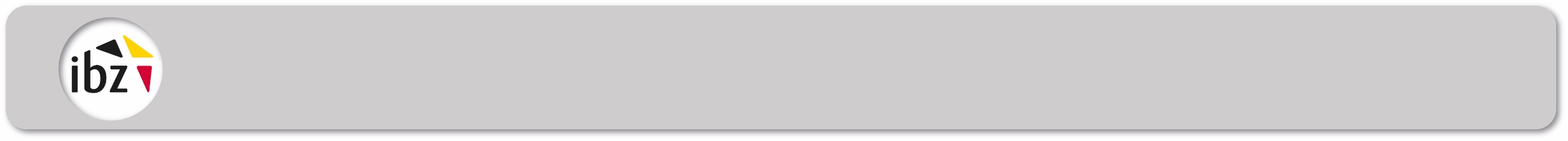 Vor der Wahl
Entgegennahme der USB-Sticks:
ein versiegelter Umschlag mit den USB-Sticks, die das Wahlprogramm enthalten,
ein versiegelter Umschlag mit dem Passwort für die USB-Sticks, die das Wahlprogramm enthalten.
	 Öffnen Sie sie in keinem Fall. Erst am Wahltag in Anwesenheit des gebildeten Vorstandes zu öffnen!

Der Vorsitzende des Hauptwahlvorstandes des Kantons gibt Folgendes an:
Ort, an dem die USB-Sticks, die Umschläge und das Material nach der Wahl übergeben werden.
7
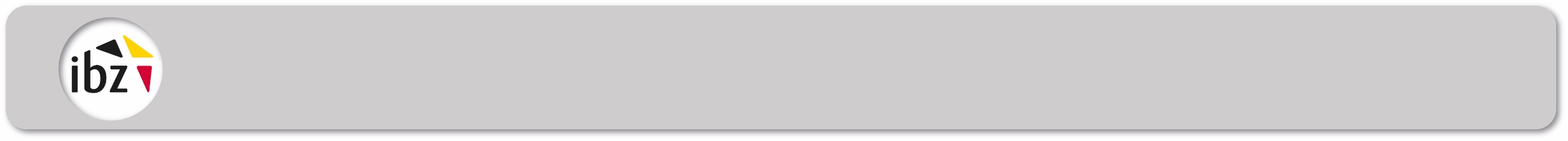 Vor der Wahl
Wählertypen:
8
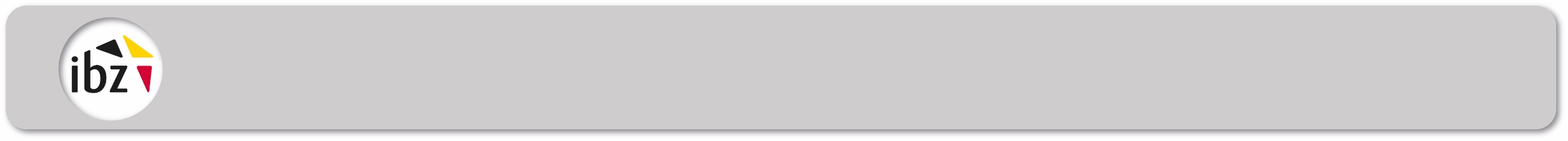 Während der Wahlverrichtungen
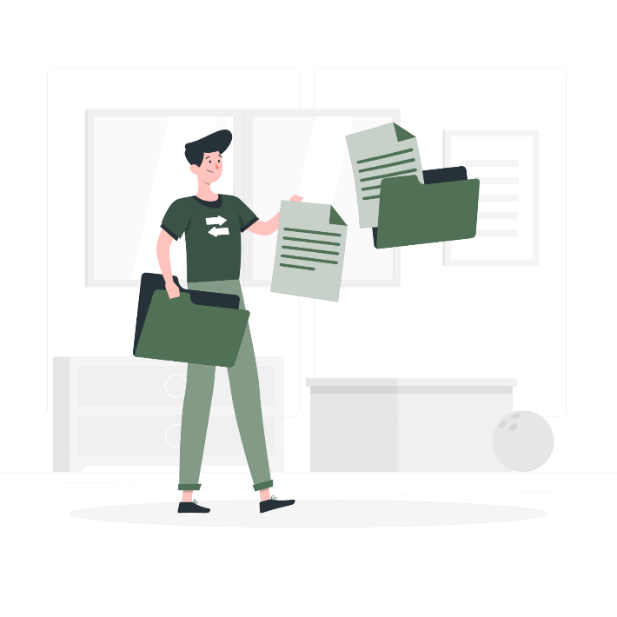 Mitzunehmende Unterlagen

Wahlaufforderung + Personalausweis

Formular ACEG3bis, anhand dessen Sie als Vorsitzender benannt worden sind

Formular ACEG5bis, auf dem die Identität der Beisitzer und Ersatzbeisitzer Ihres Vorstandes aufgenommen ist 

Formulare ACEG10bis, auf denen der Ort vermerkt ist, zu dem die USB-Sticks und die Unterlagen Ihres Vorstandes nach der Wahl zu bringen sind

Exemplare der Kontrolllisten und von der Gemeindeverwaltung übermittelte Aufstellungen der Änderungen
9
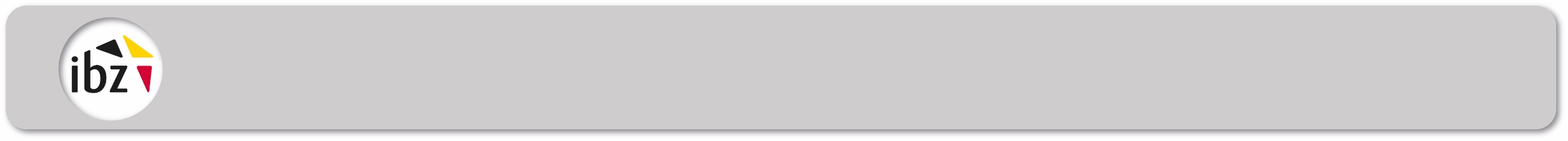 Während der Wahlverrichtungen
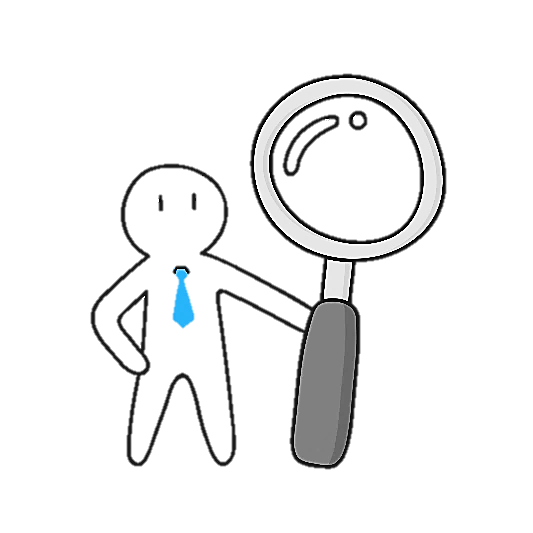 Verantwortung im Wahllokal

Aufrechterhaltung der Ordnung und Einhaltung des Wahlgeheimnisses
Inanspruchnahme der Polizeidienste möglich 
	(nach Absprache mit dem Bürgermeister oder dem Beauftragten der Gemeinde)

Achten Sie darauf, dass keine verdächtigen Gegenstände (Rucksack oder Ähnliches) von einem Wähler in Ihrem Büro zurückgelassen werden (überprüfen Sie zum Beispiel regelmäßig die Wahlkabinen, wenn sich kein Wähler darin aufhält).
	 Stellen Sie fest, dass solche Gegenstände jedoch vorhanden sind, müssen Sie sofort den Gemeinde- oder Kantonverantwortlichen darüber informieren.
10
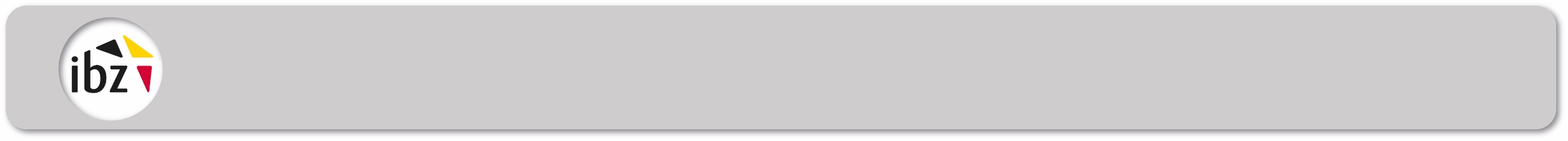 Während der Wahlverrichtungen
Bildung des Wahlbürovorstandes
Vorsitzender und Sekretär: Anwesenheit ab 6.45 Uhr morgens
Zeugen: Anwesenheit ab 7 Uhr
11
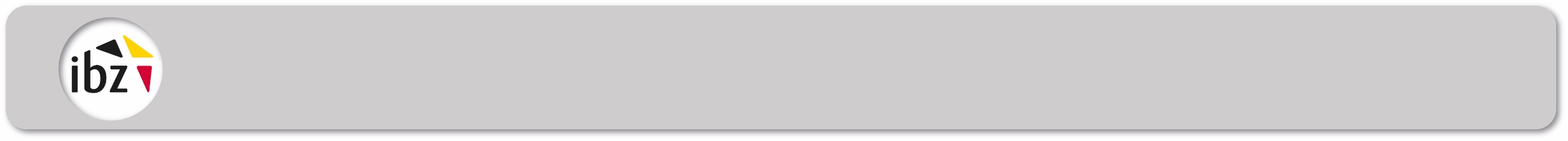 Während der Wahlverrichtungen
Bildung des Wahlbürovorstandes

Internationale Beobachter: zugelassen auf Vorlage der Akkreditierungskarte des FÖD Auswärtige Angelegenheiten

	Beobachter dürfen:

die Wahlverrichtungen in den Wahllokalen beobachten, ohne dabei gestört zu werden, 

die Wählerlisten einsehen,

die von den Wahlbürovorständen erstellten Protokolle einsehen.


 Beobachter bleiben strikt neutral und halten die Wahlrechtsvorschriften ein.
12
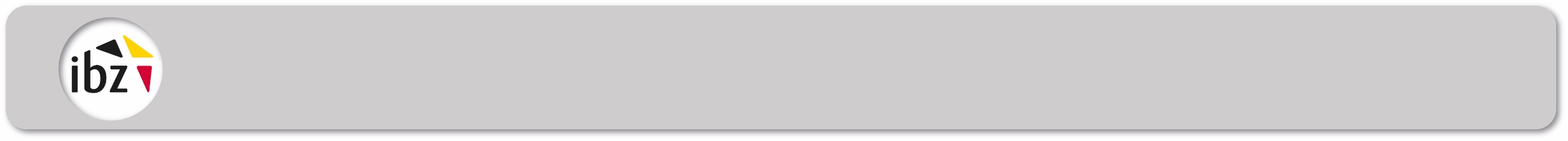 Während der Wahlverrichtungen
Bildung des Wahlbürovorstandes

Beisitzer: Anwesenheit ab 7 Uhr

aus der vom Vorsitzenden des Hauptwahlvorstandes des Kantons erstellten Aufstellung der Beisitzer ausgewählt

wenn nicht genug Beisitzer: Benennung unter den bereits im Wahlbüro anwesenden Wählern

	 "Aufstellung der abwesenden Beisitzer" ausfüllen
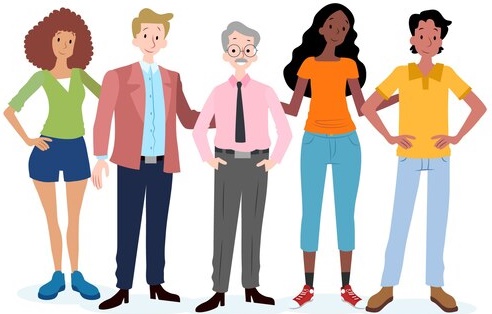 13
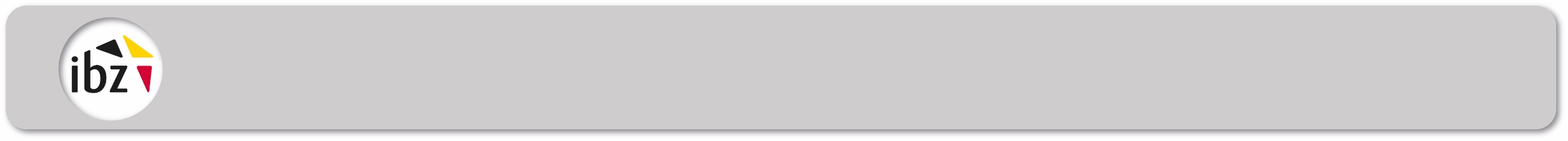 Während der Wahlverrichtungen
Eidesleistung der Mitglieder des Wahlbürovorstandes

Zunächst Beisitzer, Sekretär und Zeugen
	
	Anschließend Vorsitzender in Anwesenheit des gebildeten Vorstandes



"Ich schwöre, das Stimmgeheimnis zu bewahren."
14
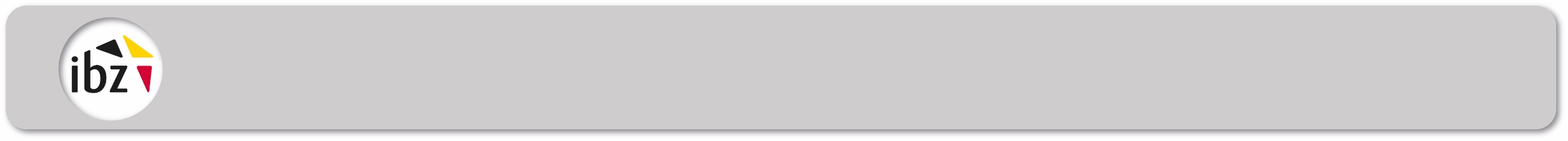 Während der Wahlverrichtungen
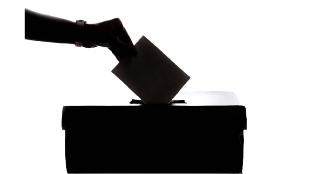 Aufgabenverteilung
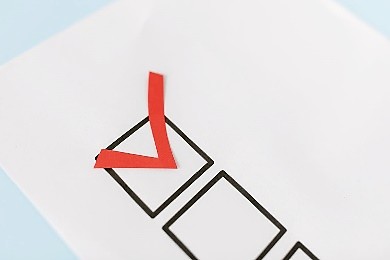 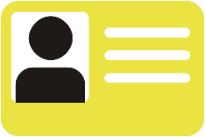 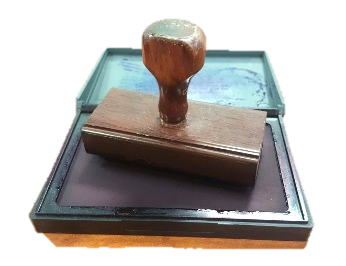 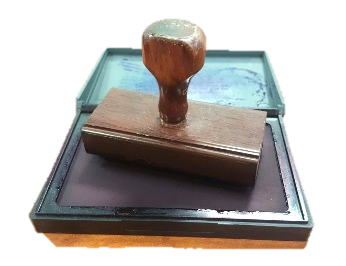 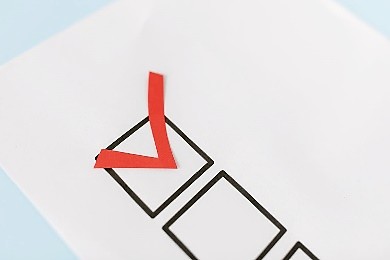 15
* Elektronischer Personalausweis, Reisepass, Aufenthaltsgenehmigung, belgischer oder europäischer Führerschein.
[Speaker Notes: Ou un autre document d’identité comme un passeport ou un titre de séjour]
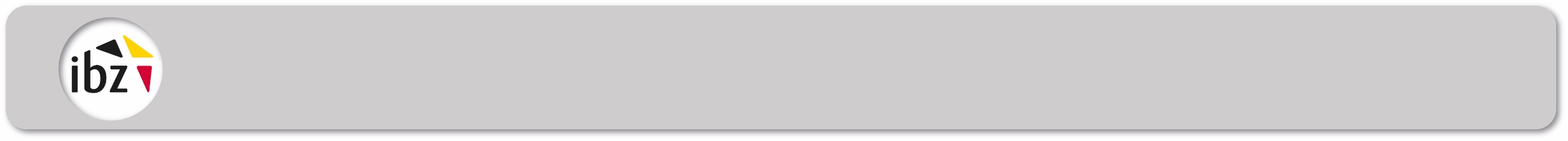 Während der Wahlverrichtungen
Technische Verrichtungen vor Öffnung des Büros für die Öffentlichkeit
Technisches Handbuch befolgen, das dem Umschlag mit den USB-Sticks beiliegt
Es wird folgendermaßen vorgegangen:
überprüfen, ob der für die Stimmzettel bestimmte Urnenkasten leer ist, und anschließend die Urne mittels zweier grauer "Colson"-Kabelbinder versiegeln,
Gerät des Vorsitzenden starten,
Wahlcomputer in den Wahlkabinen nacheinander starten.
16
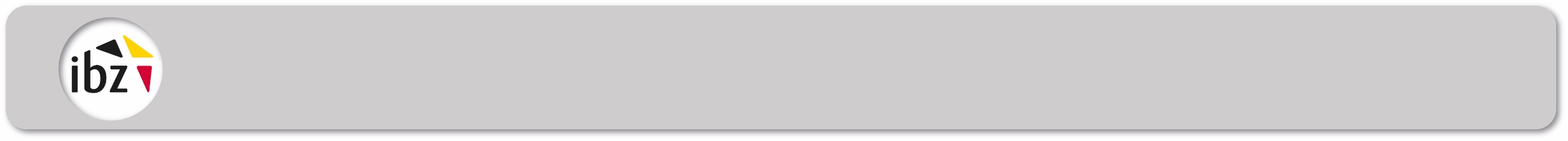 Während der Wahlverrichtungen
Chipkarten
Die Vorstandsmitglieder öffnen die Pakete mit den Chipkarten und überprüfen, ob es genügend Chipkarten gibt (50 pro Wahlbüro).
Eine gewisse Anzahl Chipkarten wird schon initialisiert, bevor die ersten Wähler eingelassen werden, damit die Wähler bei Öffnung des Büros um 8 Uhr unverzüglich ihre Stimme abgeben können.
Wenn Sie zu diesem Zeitpunkt ein Problem mit den Chipkarten feststellen, müssen Sie sofort den Hauptwahlvorstand des Kantons oder den Gemeindeverantwortlichen kontaktieren.
17
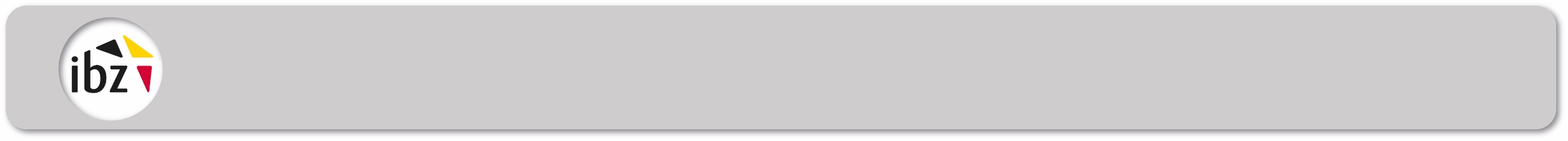 Während der Wahlverrichtungen
Stimmabgabe der Vorstandsmitglieder
Vor Öffnung des Wahlbüros geben alle Vorstandsmitglieder ihre Stimme unter Wahrung des Wahlgeheimnisses ab.

Sie tun dies jeweils an einem anderen Wahlcomputer des Wahlbüros.

Anschließend scannen sie jeweils ihren Barcode zu Überprüfungszwecken mit dem Barcode-Handscanner, der an einen Wahlcomputer angeschlossen ist.

Wenn der Barcode korrekt ist, scannen sie ihren Stimmzettel und stecken ihn in die Urne. Das Protokoll des Wahlvorstandes enthält einen Abschnitt über Teststimmabgaben, in dem die Vorstandsmitglieder bestätigen können, dass sie den Barcode ihres Stimmzettels überprüft haben und dieser korrekt ist.

Daraufhin werden die Wähler in das Wahllokal eingelassen.
18
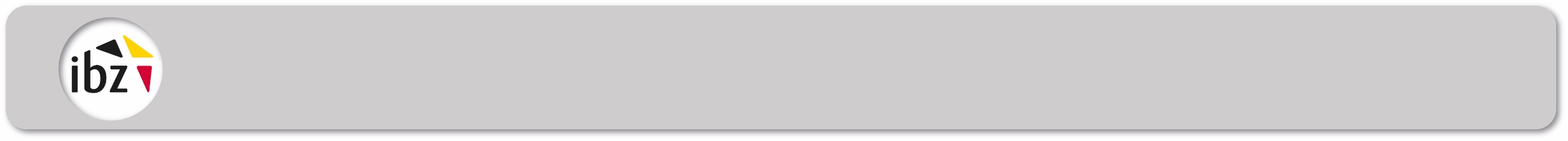 Während der Wahlverrichtungen
Technischer Beistand bei den Wahlen 
Bei technischem Defekt eines oder mehrerer Wahlcomputer:
Die Stimmabgabe kann problemlos fortgesetzt werden.
Der technische Beistand wird angerufen (technische Anweisungen befolgen).
Der Lieferant sorgt für Reparatur oder Ersetzung des Computers (binnen 2 Stunden).

Bei technischem Defekt des Computers des Vorsitzenden: 
Die Wahlverrichtungen werden vorübergehend ausgesetzt.
Der technische Beistand wird angerufen (technische Anweisungen befolgen).
Der Lieferant sorgt für Reparatur oder Ersetzung des Computers (binnen 30 Minuten).
Der Computer wird wieder in Betrieb gesetzt (unter Aufsicht des Vorstandes).

Achtung: Jede Störung - welcher Art auch immer - muss zusammen mit dem Zeitpunkt des Anrufs für die Reparatur und dem Zeitpunkt der Reparaturbeendigung im Protokoll vermerkt werden.
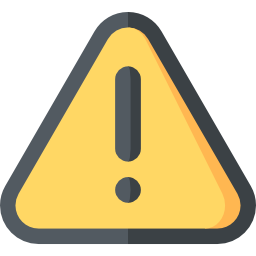 19
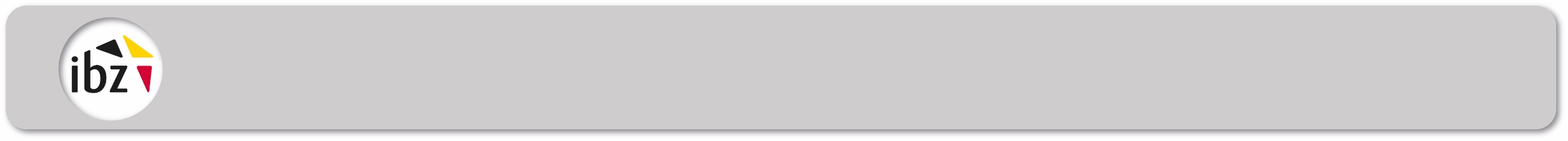 Während der Wahlverrichtungen
Eröffnung der Wahl
Die Wahl wird um 8 Uhr eröffnet.
Die Wähler dürfen bis 16 Uhr ihre Stimme abgeben.
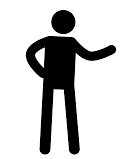 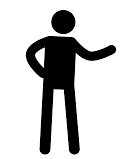 20
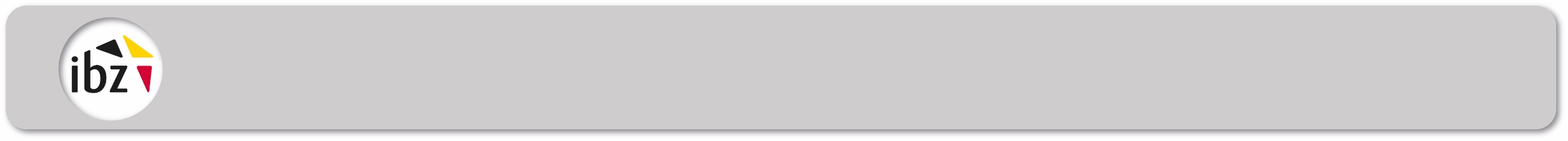 Während der Wahlverrichtungen
Zulassung in das Wahlbüro

	Anzahl Wähler im Lokal ≤ Anzahl verfügbarer Wahlkabinen

Ein Wähler, der ohne Wahlaufforderung erscheint, darf nur zur Stimmabgabe zugelassen werden, wenn der Vorstand seine Identität und Wählereigenschaft anerkennt.

Nachdem ein Wähler zur Stimmabgabe zugelassen wurde, wird auf der Kontrollliste neben seinem Namen ein X gesetzt.
21
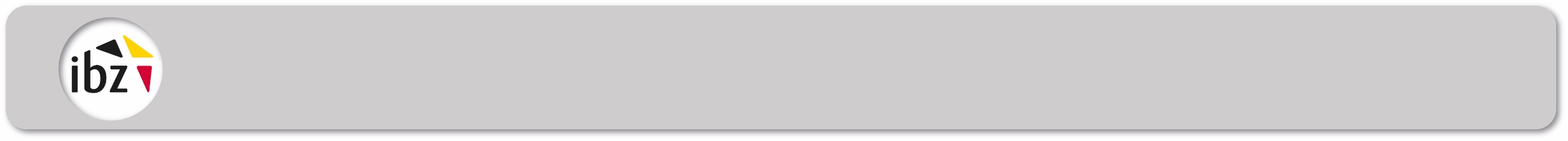 Während der Wahlverrichtungen
Wahlverfahren
Auf dem Vorsitzenden-Computer wird für jeden Wähler eine Chipkarte aktiviert:
weiße Wahlaufforderung: eine Chipkarte, die für die Wahl des Europäischen Parlaments, die Wahl der Kammer und die Wahl des Parlaments der Deutschsprachigen Gemeinschaft aktiviert wird (TYP 1),
blaue Wahlaufforderung: eine Chipkarte, die nur für die Wahl des Europäischen Parlaments aktiviert wird (TYP 2),
gelbe Wahlaufforderung: eine Chipkarte, die nur für die Wahl der Kammer aktiviert wird (TYP 3),
grüne Wahlaufforderung: eine Chipkarte, die für die Wahl des Europäischen Parlaments und die Wahl der Kammer aktiviert wird (TYP 4 und TYP 5).
Der Vorsitzende des Wahlbürovorstandes muss dafür sorgen, dass der Wähler das Wahlbüro nicht verlässt, ohne seine Chipkarte ausgehändigt zu haben (er muss sie dem Vorsitzenden aushändigen), und dass er seinen Stimmzettel nicht mitnimmt (dieser muss gescannt und in die Urne gesteckt werden).
22
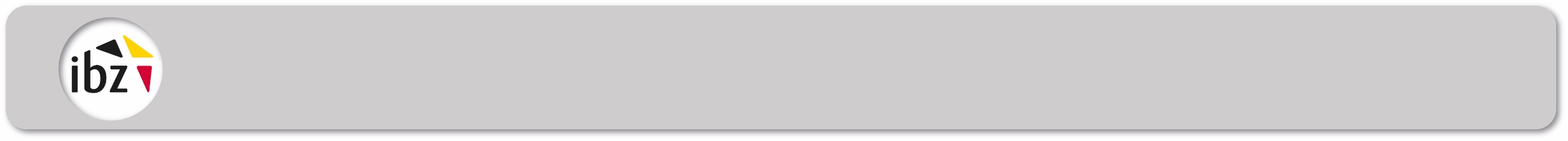 Während der Wahlverrichtungen
Zurückgenommene Stimmzettel/Probleme bei der Stimmabgabe

Wenn ein Stimmzettel noch nicht gescannt wurde, muss er in bestimmten Fällen zurückgenommen und für ungültig erklärt werden:
Der Wähler faltet seinen Stimmzettel beim Verlassen der Wahlkabine so auf, dass das Wahlgeheimnis beeinträchtigt wird.
Der Wähler hat auf seinem Stimmzettel Markierungen oder Eintragungen angebracht.
Der Wähler hat infolge einer falschen Handhabung den Stimmzettel beschädigt.
Das Ausdrucken des Stimmzettels erweist sich aus irgendeinem technischen Grund als unmöglich.
Bei einer Visualisierung des Inhalts des Barcodes auf dem Bildschirm gibt der Wähler an, einen Unterschied zwischen dieser Visualisierung auf dem Bildschirm und dem Vermerk der Stimmabgabe so wie auf dem Stimmzettel abgedruckt festzustellen.
Der Barcode kann nicht durch die elektronische Urne gelesen werden.
 Auf dem Stimmzettel "Zurückgenommener Stimmzettel" vermerken und paraphieren
	Diese Stimmzettel dürfen NICHT an der Urne gescannt werden.
	Stecken Sie sie sofort in einen dafür vorgesehenen Umschlag.
23
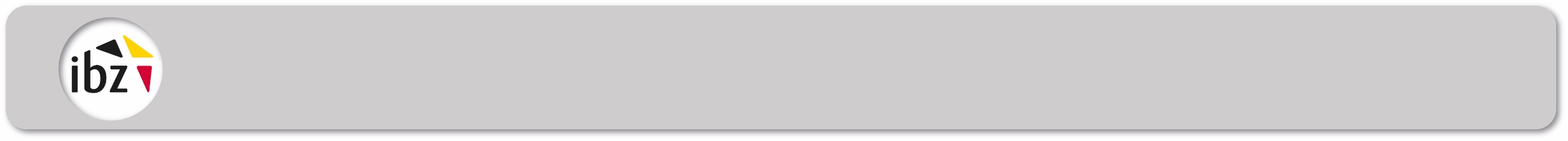 Während der Wahlverrichtungen
Hilfsbedürftige Wähler

Ist ein Wähler infolge einer körperlichen, geistigen oder sensoriellen Behinderung nicht fähig, sich allein in die Wahlkabine zu begeben oder selbst seine Stimme abzugeben, darf er sich von einer Person seiner Wahl begleiten oder beistehen lassen.
 Die Namen beider Personen werden im Protokoll vermerkt.

Bei Zweifeln an der Echtheit oder Schwere der angegebenen Behinderung: Der Vorstand entscheidet.
Der mit Gründen versehene Beschluss wird im Protokoll vermerkt.

Auf Anfrage des Wählers kann ein Vorstandsmitglied damit beauftragt werden, den Wähler zu begleiten.
24
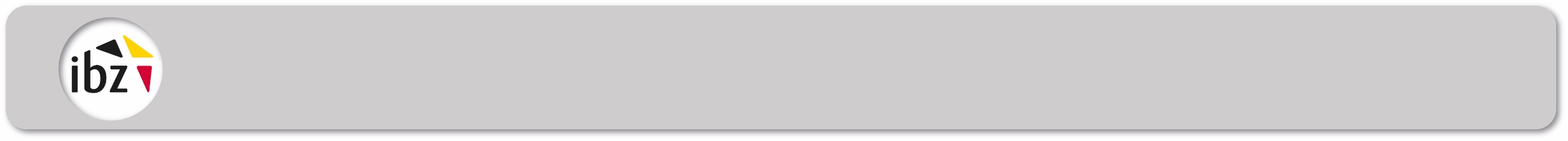 Während der Wahlverrichtungen
Einrichtung der Wahlkabine für Personen mit Behinderung

In jedem Gebäude mit einem oder mehreren Wahlbüros muss mindestens eine Wahlkabine speziell für Wähler mit Behinderung eingerichtet werden.

Mindestens 1 Wahlkabine für jeweils 5 Büros

Möchte ein Wähler diese speziell eingerichtete Wahlkabine benutzen, so wendet er sich mit seiner Bitte an den Vorsitzenden des Wahlbürovorstandes, auf dessen Kontrollliste er eingetragen ist.

Anschließend streicht der Vorstandsvorsitzende des Wahlbüros, wo der Wähler eingetragen ist, den Wähler aus der Wählerliste und vermerkt neben seinem Namen, in welchem Büro er seine Stimme abgibt. Der Vorstandsvorsitzende des Wahlbüros mit der behindertengerechten Wahlkabine fügt den Namen des Wählers auf den Kontrolllisten und auf dem Formular der hinzugefügten Wähler hinzu. Er händigt ihm eine Chipkarte aus und lässt ihn seine Stimme abgeben.
25
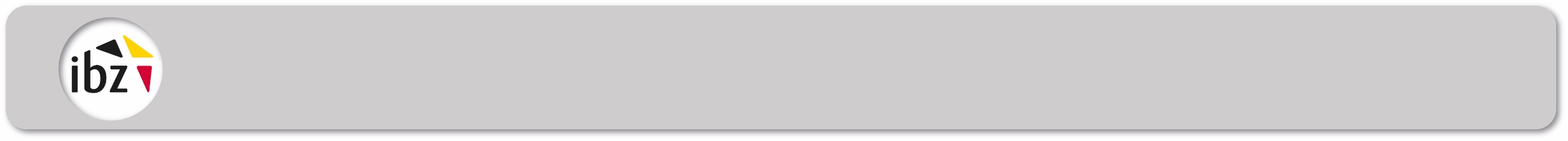 Während der Wahlverrichtungen
Wahl mittels Vollmacht
Allgemeine Grundsätze:
1 Bevollmächtigter = 1 Vollmacht
Der Bevollmächtigte wählt in dem Büro, das auf der Wahlaufforderung des Vollmachtgebers angegeben ist.
Wahl mittels Vollmacht: zwei Arten
26
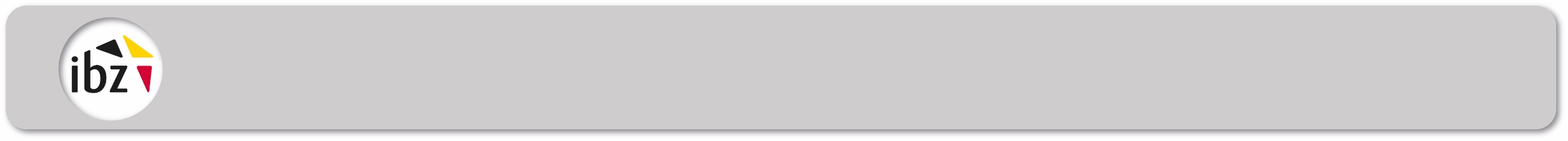 Während der Wahlverrichtungen
Wahl mittels Vollmacht
Belgier, die bei einem Konsulat im Ausland eingetragen sind: 
Vollmachtsformular des FÖD Auswärtige Angelegenheiten
Das Gemeindekollegium fügt der Wahlaufforderung des Bevollmächtigten das Formular bei.
27
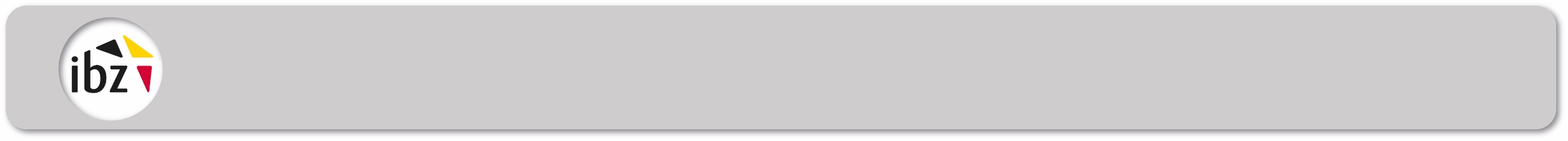 Während der Wahlverrichtungen
Wahl mittels Vollmacht: Verfahren
Die Wahlaufforderung des Bevollmächtigten wird dann mit dem Vermerk "Hat mittels Vollmacht gewählt" abgestempelt.
Der Vorsitzende darf in keinem Fall über die Begründetheit einer Vollmacht entscheiden.
Die Aufgabe des Vorsitzenden begrenzt sich darauf zu überprüfen, ob der Bevollmächtigte die durch das Gesetz vorgeschriebenen Unterlagen besitzt.
28
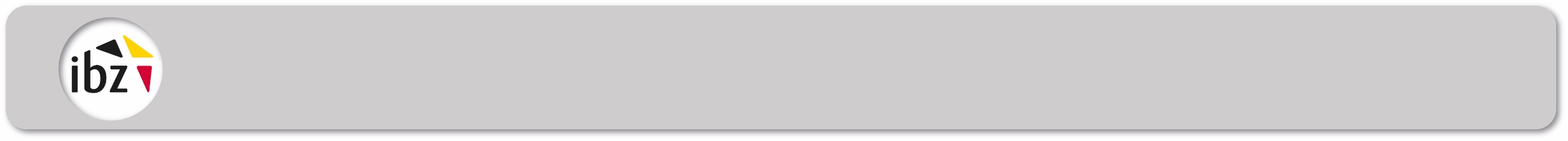 Während der Wahlverrichtungen
Wahl mittels Vollmacht: Verfahren
29
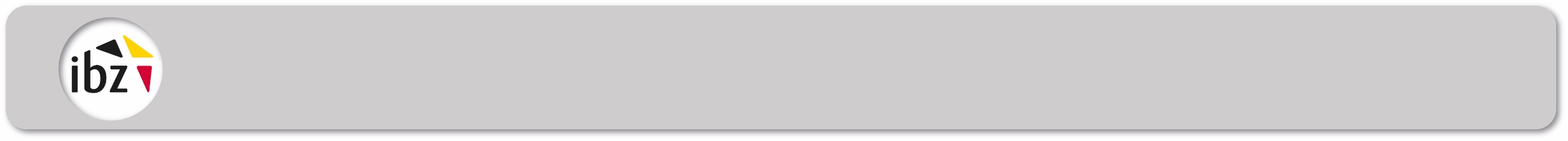 Während der Wahlverrichtungen
Wahl mittels Vollmacht: Verfahren
Die Vollmachten werden in den dafür vorgesehenen Umschlag gesteckt. 

Auf den Kontrolllisten muss neben dem Namen des Vollmachtgebers ein V vermerkt werden.
30
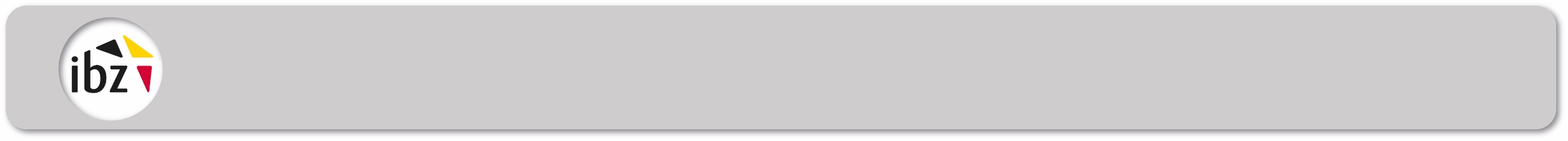 Während der Wahlverrichtungen
Rolle des Sachverständigenkollegiums
Ihr Wahlbüro kann von einem der Mitglieder des Sachverständigenkollegiums besucht werden: 
Die Sachverständigen werden von den verschiedenen Parlamenten benannt, um die korrekte Benutzung und das reibungslose Funktionieren des elektronischen Wahlsystems zu kontrollieren.
Nachdem die Sachverständigen ihre Legitimationskarte des Föderalen Öffentlichen Dienstes Inneres vorgezeigt haben, dürfen sie Ihr Wahlbüro betreten.
Auch Sachverständige, die von einem Parlament beauftragt werden, für das in Ihrem Wahlbüro nicht gewählt wird, haben ein Recht auf Zugang zu Ihrem Wahlbüro. 
Geben Sie in Ihrem Protokoll den Namen des betreffenden Sachverständigen und die Uhrzeit seines Besuchs an.
Der Sachverständige kann: 
Teststimmabgaben anhand von Chipkarten, die von Ihnen validiert worden sind, auf den Wahlcomputern Ihres Büros vornehmen,
die Teststimmzettel mitnehmen,
die USB-Sticks Ihres Büros auf seinen tragbaren PC kopieren (ohne dass Sie ihm Ihr Passwort mitgeteilt haben),
seine Bemerkungen vom Vorsitzenden im Protokoll vermerken lassen.
31
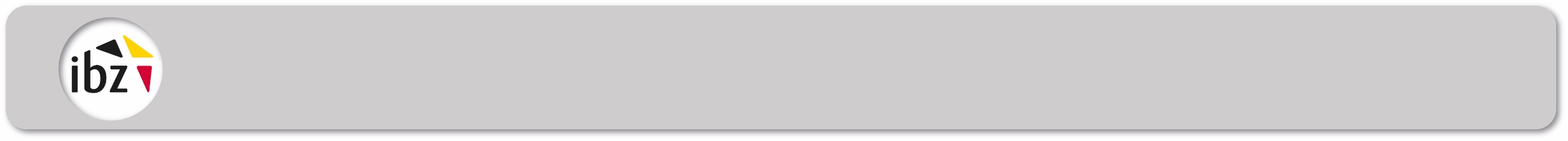 Während der Wahlverrichtungen
Ende der Wahl: 16 Uhr
	 Wähler werden nicht mehr eingelassen, AUSSER wenn sie bereits im Wahllokal oder in der Warteschlange anwesend sind.

Es ist äußerst wichtig, das Wahlbüro mit elektronischer Stimmabgabe korrekt zu schließen: 
technisches Handbuch befolgen, das dem Umschlag mit den USB-Sticks beiliegt,
die USB-Sticks nie aus der Urne entfernen, bevor die entsprechende Anzeige auf dem Vorsitzenden-Computer erscheint,
am Ende des Abschlussverfahrens: USB-Sticks und Kernzahlberichte in einen zu versiegelnden Umschlag stecken.
32
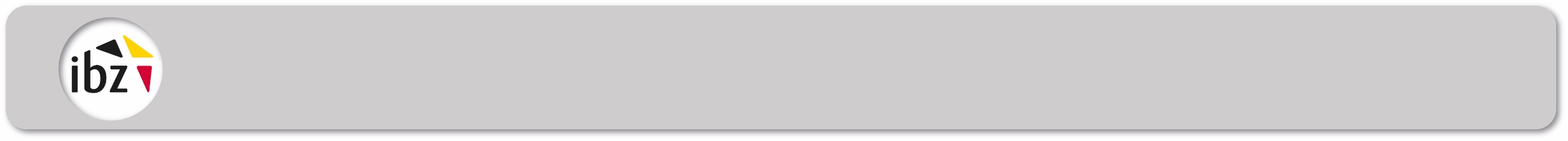 Während der Wahlverrichtungen
Neuscan

Wenn die ursprünglichen USB-Sticks am Wahltag aufgrund eines technischen Problems durch zwei neue USB-Sticks ersetzt worden sind und Wähler zum Zeitpunkt des Austauschs bereits ihre Stimmen abgegeben und ihren Stimmzettel anhand des Scanners der Wahlurne gescannt hatten, muss ein Neuscan durchgeführt werden. Alle abgegebenen Stimmen müssen nämlich auf einem Paar USB-Sticks abgespeichert sein.
Neuscans erfolgen immer unter der Verantwortung des Hauptwahlvorstandes des Kantons.

Alle Stimmzettel, die sich in der Urne befinden, müssen nochmals auf ein neues Paar USB-Sticks gescannt werden. Dieses neue Paar wird dann verwendet, um die Wahlergebnisse des Wahlbüros beim Hauptwahlvorstand des Kantons einzulesen.
Teilen Sie im Protokoll und mündlich beim Hauptwahlvorstand des Kantons mit, dass ein Neuscan erforderlich ist, und geben Sie den Grund dafür an. Der Vorsitzende des Kantons entscheidet dann, ob ein Neuscan erforderlich ist oder nicht.
Der Hauptwahlvorstand des Kantons wird entweder selbst den Neuscan durchführen oder Ihnen das Material und die Anweisungen geben, damit Sie den Neuscan zusammen mit den Vorstandsmitgliedern durchführen können.
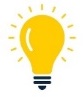 33
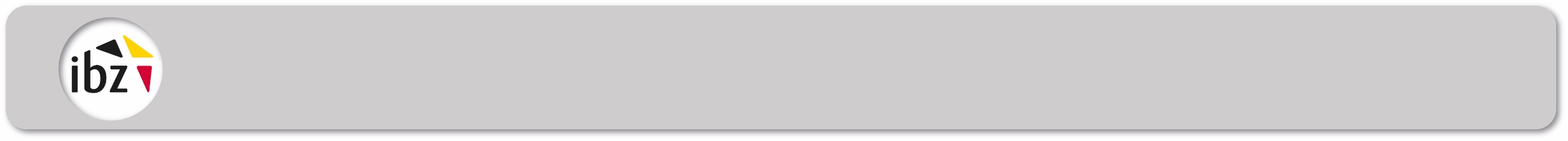 Nach Abschluss der Wahl
Zu erstellende Listen/auszufüllende Formulare
Liste für die Zahlung der Anwesenheitsgelder 

Aufstellung der abwesenden Wähler

Aufstellung der abwesenden Beisitzer 

Aufstellung der Wähler, die zur Stimmabgabe zugelassen wurden
34
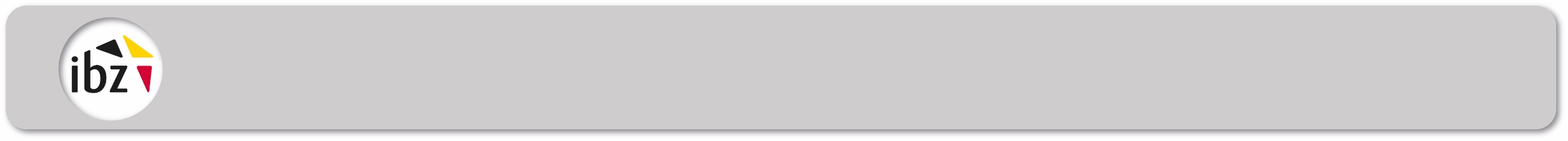 Nach Abschluss der Wahl
Auf der Grundlage der Kontrolllisten
		Im Protokoll vermerken
35
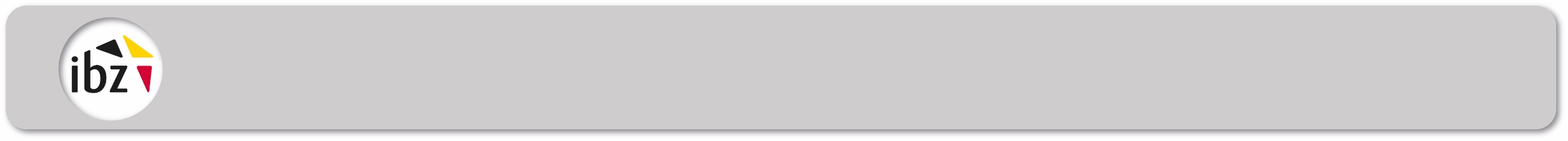 Nach Abschluss der Wahl
FESTLEGUNG DER ANZAHL WÄHLER

Der Vorstand legt Folgendes fest:
vom Computer des Vorsitzenden und im Kernzahlbericht angegebene Anzahl gespeicherter Stimmzettel (= Anzahl Stimmzettel, die sich in der Urne befinden), 
Anzahl für ungültig erklärter Stimmzettel.

Für ungültig erklärte Stimmzettel (einschließlich der Chipkarten, für die die Stimmabgabe für ungültig erklärt wurde) kommen in getrennte, zu versiegelnde Umschläge und sind für den Vorsitzenden des Hauptwahlvorstandes des Kantons bestimmt.
Nach Abschluss der Wahl sorgt der Vorsitzende des Wahlbürovorstandes dafür, dass keine weiteren Stimmabgaben von der Urne gespeichert werden können, nachdem er diese ordnungsgemäß verschlossen hat (siehe technische Anweisungen).
Sofort nach Abschluss der Wahl wird die Urne zusammen mit den Chipkarten und dem nicht verwendeten Wahlpapier einem vom Gemeindekollegium bestimmten Verantwortlichen der Gemeinde gegen Empfangsbescheinigung übergeben.
36
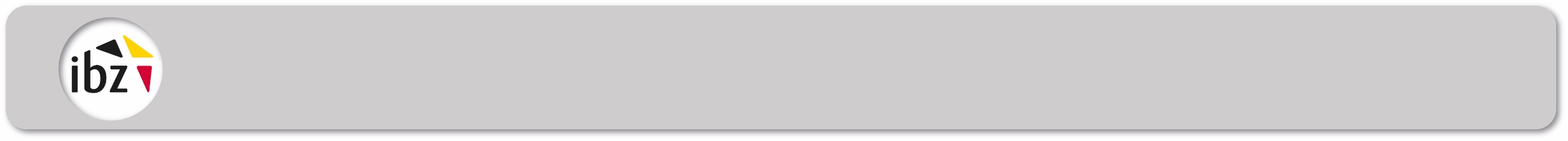 Nach Abschluss der Wahl
USB-Sticks und Kernzahlberichte

Die - von allen Vorstandsmitgliedern und den Zeugen unterzeichneten - Kernzahlberichte kommen zusammen mit den USB-Sticks in den Umschlag.

Der Umschlag wird versiegelt und auf der Rückseite vom Vorsitzenden, von den Vorstandsmitgliedern und von den Zeugen unterzeichnet.

Anschließend übergeben Sie dieses Paket dem Hauptwahlvorstand des Kantons.
37
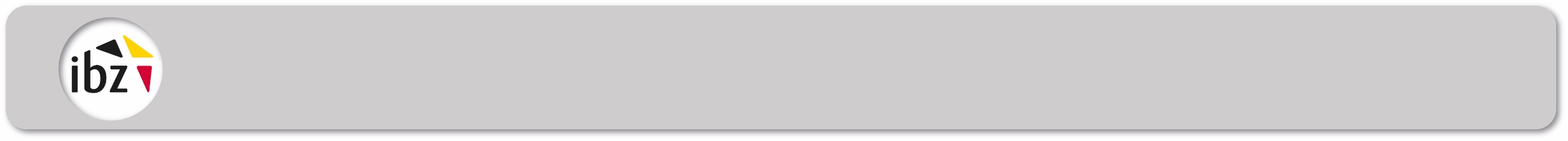 Nach Abschluss der Wahl
Verfassen und Lesen des Protokolls
Das Protokoll wird in dreifacher Ausfertigung erstellt.
Die Vorstandsmitglieder und die Zeugen unterzeichnen das Protokoll.
Das Protokoll wird in einen dafür vorgesehenen Umschlag gesteckt.
38
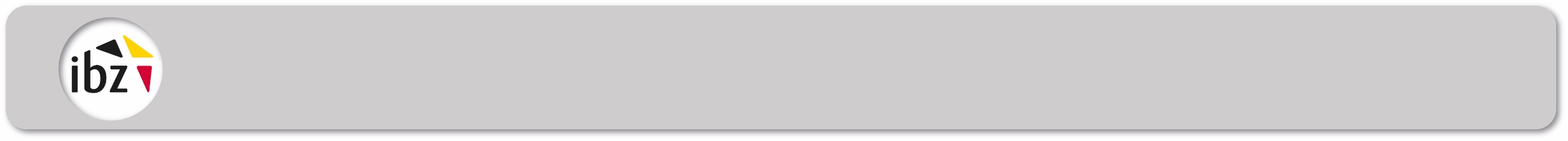 Nach Abschluss der Wahl
Zusammenfassung für die Übermittlung der Unterlagen und Pakete

Der Vorsitzende des Hauptwahlvorstandes des Kantons nimmt Folgendes entgegen:
drei Umschläge mit dem Protokoll,
einen Umschlag mit zwei USB-Sticks, auf denen die Stimmen gespeichert sind (+ Kernzahlberichte),
einen Umschlag mit den gespeicherten Stimmzetteln,
einen Umschlag mit den für ungültig erklärten (von Wählern zurückgenommen) Stimmzetteln,
einen Umschlag mit einer der Kontrolllisten, 
einen Umschlag mit der Liste für die Zahlung der Anwesenheitsgelder.
39
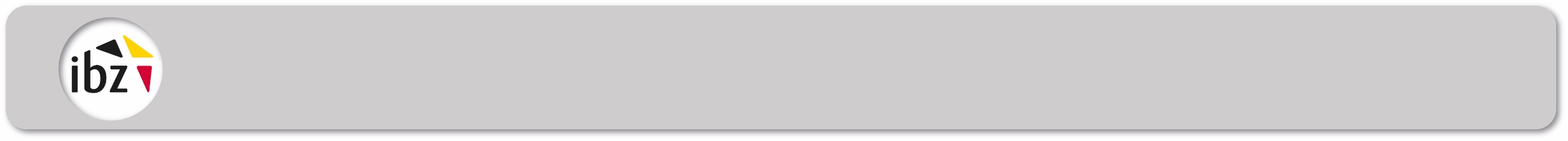 Nach Abschluss der Wahl
Zusammenfassung für die Übermittlung der Unterlagen und Pakete

Die Gemeinde nimmt Folgendes entgegen:
die Urne,
den Umschlag mit dem nicht verwendeten Wahlpapier, 
die Chipkarten,
den Umschlag mit der dritten - vom Vorstand nicht ausgefüllten - Kontrollliste, die den Wählern zur Einsichtnahme zur Verfügung stand.

Der Friedensrichter/das Gericht Erster Instanz des Gerichtskantons der Gemeinde nimmt Folgendes entgegen:
den Umschlag mit der Kontrollliste, die als Aufstellung der abwesenden Wähler verwendet wird + die Belege,
die Aufstellung der abwesenden Beisitzer,
die Aufstellung der zur Stimmabgabe zugelassenen Wähler,
den Umschlag mit den Vollmachten.
40
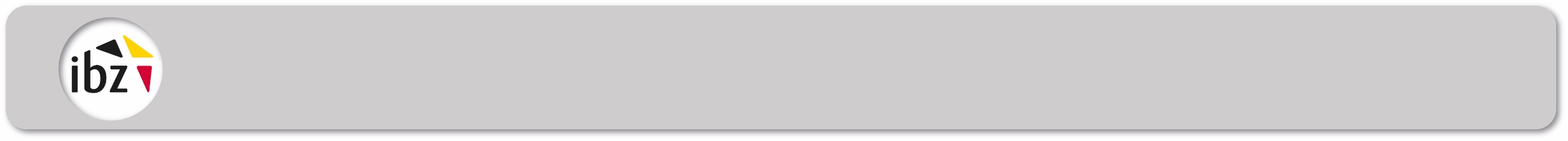 Nach Abschluss der Wahl
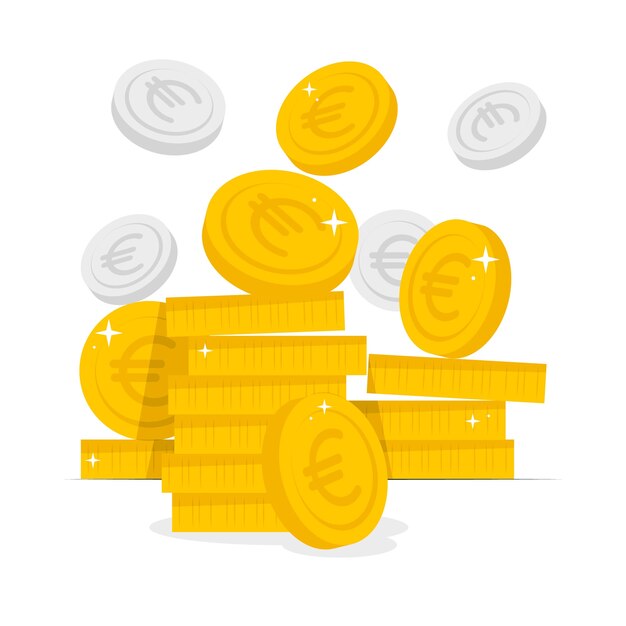 Anwesenheitsgelder

Vorsitzender: 60 €
Beisitzer und Sekretär: 37,50 €
Bitten Sie jedes Mitglied darum, die angegebenen Daten, insbesondere die Bankkontonummer, sorgfältig zu überprüfen.
41
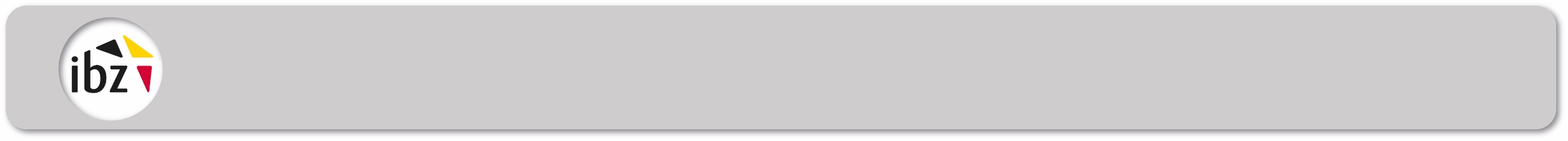 Nach Abschluss der Wahl
Fahrkostenentschädigung

Mitglieder der Wahlvorstände haben Anrecht auf eine Fahrkostenentschädigung, wenn sie in einer Gemeinde tagen, in der sie nicht in den Bevölkerungsregistern eingetragen sind.

Darüber hinaus hat der Vorsitzende oder Beisitzer Anrecht auf eine Fahrkostenentschädigung im Rahmen seiner Aufgaben.

Ab dem 10. Juni 2024 online zu beantragen
(https://wahlen.fgov.be/akteure/fahrkostenentschaedigung)
42
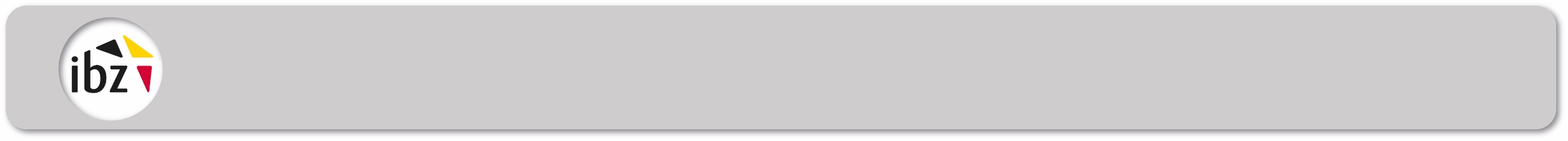 Nach Abschluss der Wahl
Versicherungspolice

Sie deckt:
körperliche Schäden, die durch Unfälle von Mitgliedern der Wahlvorstände bei der Erfüllung ihres Auftrages oder auf dem Weg zwischen ihrem Hauptwohnort und dem Tagungsort ihres Vorstandes entstehen,
die zivilrechtliche Haftung für Schäden, die sie Drittpersonen durch eigenes Zutun oder Verschulden bei der Erfüllung ihres Auftrages oder auf dem Weg zwischen ihrem Hauptwohnort und dem Tagungsort ihres Vorstandes zufügen.
43
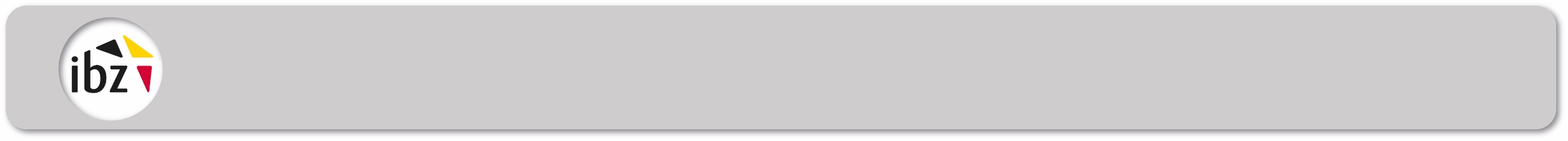 Umgang mit dem Wähler
Absolute politische Unparteilichkeit der Mitglieder im Wahllokal
Ausführung des Auftrags in Ruhe und mit Höflichkeit
Verfügbarkeit von Stühlen für Wähler, die darum bitten (Senioren, Personen mit Behinderung, ...)
Hilfe und angemessene Kommunikation für Wähler mit Behinderung
44
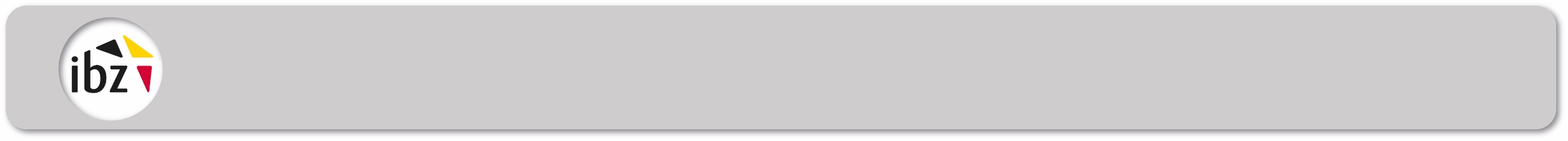 Umgang mit dem Wähler
Umgang mit dem Wähler: Empfehlungen im Handbuch

Wie soll man...
45
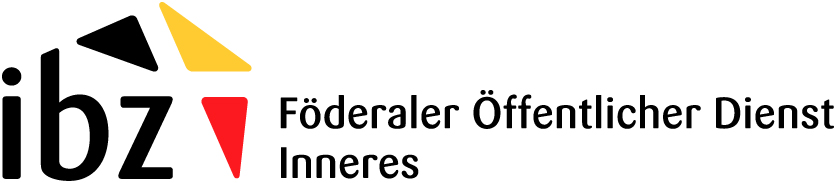 www.wahlen.fgov.be
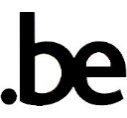